בחינת תושבותם של יחידים בהתאם להוראות פקודת מס הכנסה ואמנות המס
הקלות במסנדב שגיא, עו"ד (רו"ח)
מרצה: גיא חן, עו"ד (רו"ח)
שגיא ושות', משרד עו"ד
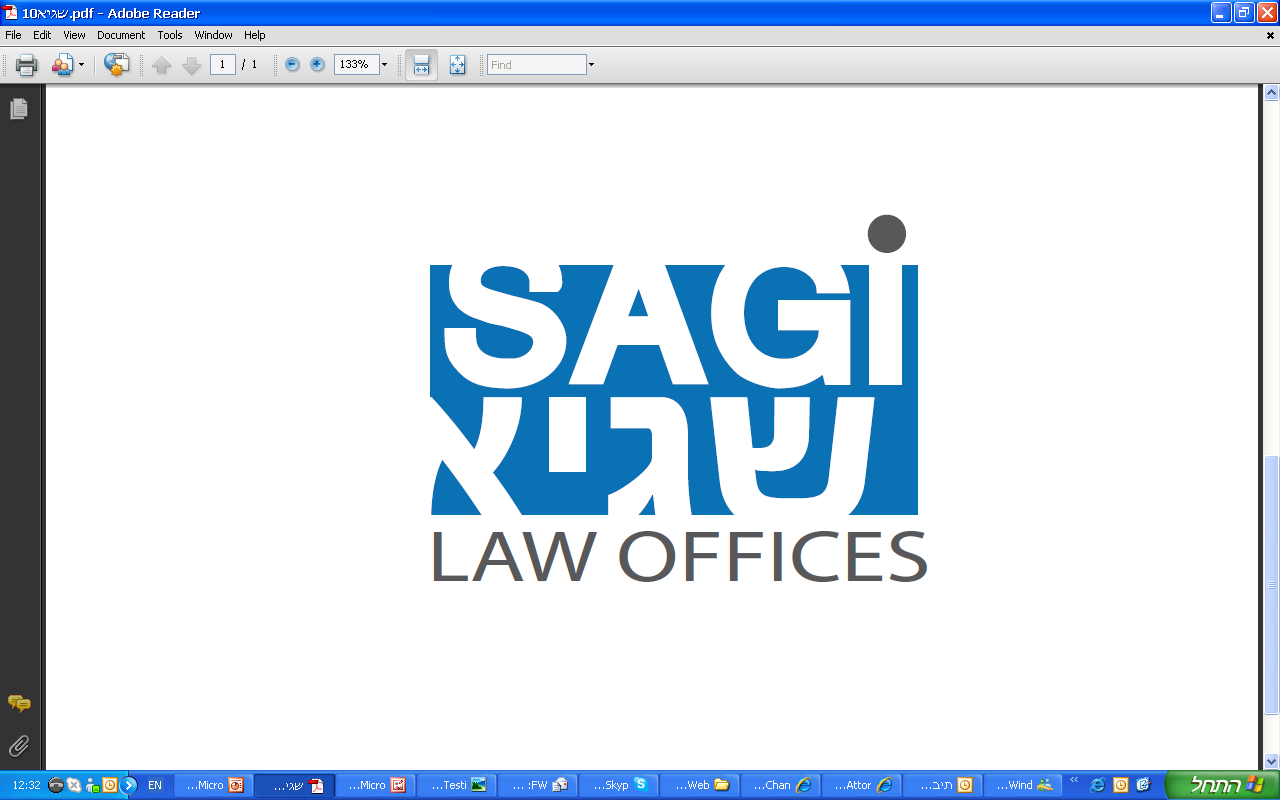 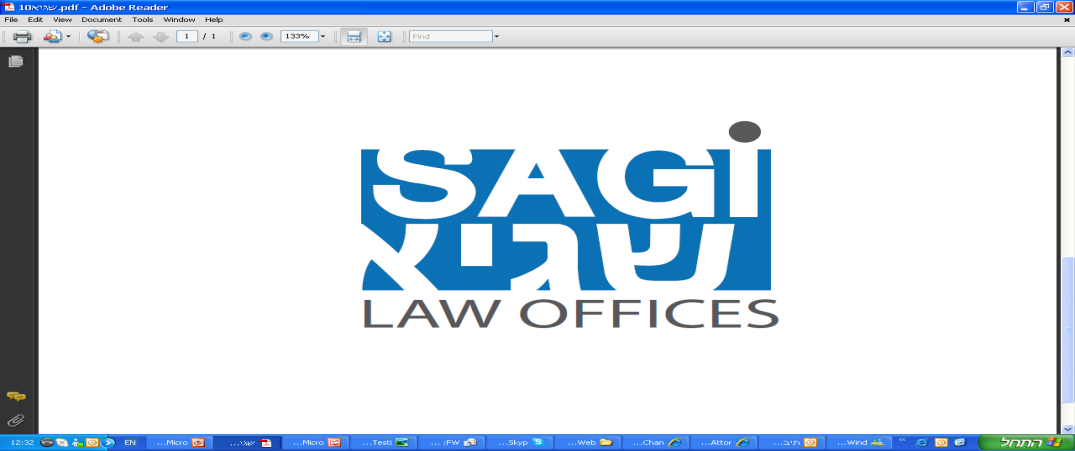 1
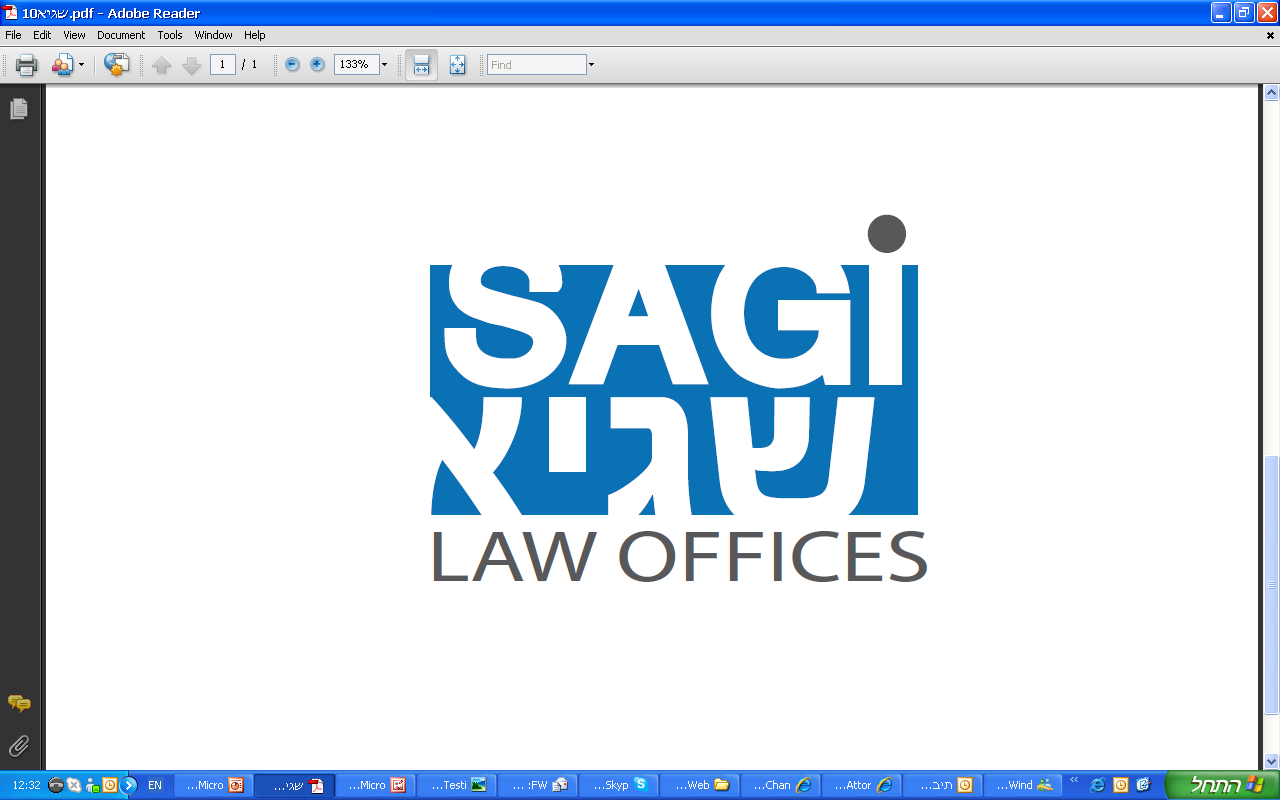 נושאי ההרצאה
הגדרת תושבות לגבי יחידים
מבחן המהותי – מרכז החיים
מבחן כמותי – חזקת ימי שהייה
הגדרת תושב חוץ לגבי יחיד
מי שאינו תושב ישראל
המבחן הארבע שנתי
קביעת תושבותם של יחידים בהתאם לאמנות המס
המועד שבו יש לראות את היחיד כתושב חוץ
קביעת מועד חזרת יחיד לישראל
2
הגדרת תושב ישראל לגבי יחיד
3
הגדרת תושב ישראל לגבי יחידהוראות פקודת מס הכנסה (נוסח חדש) התשכ"א  - 1961 (להלן: "הפקודה")
סעיף 1 מגדיר "תושב ישראל" לגבי יחיד: 
מי שמרכז חייו בישראל.
חזקה משפטית הניתנת לסתירה - מי שעומד בחזקת הימים (יורחב להלן).
4
מבחן מהותי - מבחן מרכז החיים
5
מבחן המהותי - מבחן מרכז החיים
לשם קביעת מקום מרכז חייו של יחיד יובאו בחשבון מכלול קשריו המשפחתיים, הכלכליים והחברתיים, ובהם בין השאר:
מקום ביתו הקבוע;
מקום המגורים שלו ושל בני משפחתו;
מקום עיסוקו הרגיל או הקבוע או מקום העסקתו הקבוע;
מקום האינטרסים הכלכליים הפעילים והמהותיים שלו;
מקום פעילותו בארגונים, באיגודים או במוסדות שונים;
כוונותיו הסובייקטיביות של הנישום - דהיינו: היכן רואה היחיד את מקום תושבותו.
6
מבחן המהותי - מבחן מרכז החיים - דגשים
דגשים:
מבחן הסובייקטיבי הינו אחד המבחנים החשובים לקביעת תושבותם של יחידים. אמנם המבחן אינו קבוע באופן מפורש בפקודה אך הוא מיושם רבות בפסקי דין הדנים בסוגיית התושבות. 
בהתאם לפס"ד כ' (ע"מ 36696-10-10 כ' נ' מס הכנסה - פקיד שומה תל אביב 3) – אין צורך לעמוד בכל מבחני "מרכז החיים" כדי להגדיר יחיד כתושב חוץ. די כי מירב הזיקות יצביעו על הקשר לחו"ל כדי להוכיח כי היחיד הינו תושב חוץ.
7
מבחן כמותי - חזקת הימים
8
מבחן חזקת הימים
מרכז חייו של היחיד הוא בישראל בשנת המס:
אם שהה בישראל בשנת המס 183 ימים או יותר, או
אם שהה בישראל בשנת המס 30 ימים לפחות וסך כל תקופת שהייתו בשנת המס יחד עם שנתיים שקדמו לה הם 425 או יותר.
9
מבחן חזקת הימים חוזר מס הכנסה 21/2002
חזקות הימים הינן חזקות 'חיוביות', באופן שקיומן מצביע על היות מרכז חייו של היחיד בישראל. 
החזקות המספריות ניתנות לסתירה הן ע"י היחיד והן ע"י פקיד השומה וזאת באמצעות הוכחה של הצד המבקש לסתור אותן, כי מרכז חייו של היחיד איננו בישראל.
כאשר לא מתקיימות החזקות אין בכך כדי ליצור חזקה הפוכה כי מקום המושב הוא בחו"ל. 
במקרה כאמור ישמש המבחן המהותי - מבחן מרכז החיים - כמבחן הבלעדי לקביעת מקום התושבות.
10
חזקות מספריות - הגדרת "תושב ישראל"
בהגדרת "תושב ישראל" בסעיף 1(א)(2) לפקודה, הוסיף המחוקק את ההערה:
"לעניין פסקה זו, 'יום' לרבות חלק מיום".
המשמעות היא - יום שבו היה היחיד בישראל, בין אם יצא ממנה או נכנס אליה, יש לראותו כיום בו שהה היחיד בישראל.
11
חזקות מספריות - הגדרת "תושב ישראל"ע"א 3328/15, פלוני נגד פקיד שומה אשקלון
עובדות המקרה: 
בשנת החל משנת 1991, פלוני ניהל את עסקיו במספר מדינות מחוץ לישראל. בשנת 2011 הוצאו לפלוני שומות לשנות מס 2005 עד 2007 בהם הוגדר כ- "תושב ישראל" וחויב בסכום של כ- 830 מיליוני ש"ח.
פסיקת ביהמ"ש המחוזי:
בית המשפט קבע כי בשנים 2005 עד 2007 מרכז חייו של פלוני היה בישראל ויש להגדירו כ"תושב ישראל" מן הטעמים הבאים:
קיימת חזקת תושבות: בכל אחת מהשנים הללו פלוני שהה מעל 30 יום בישראל ויחד עם השנתיים שקדמו לה, מעל 425 יום.
עולמו המשפחתי והקהילתי של פלוני נותר בישראל.
פלוני החזיק נכסים והשקעות בסכומים של עשרות מיליוני שקלים גם בישראל נוסף על פעילותו העסקית מחוצה לה.
12
חזקות מספריות - הגדרת "תושב ישראל"ע"א 3328/15, פלוני נגד פקיד שומה אשקלון
הכרעת ביהמ"ש העליון:
פלוני ערער וביקש לקבוע בין היתר, כי "יש לחבר את חלקי הימים המתייחסים ליום הכניסה וליום היציאה מישראל ולא להתייחס לכל חלק כאל יום שלם". 
בית המשפט דחה את הערעור וקבע כי בשנים האמורות מרכז חייו של פלוני היה בישראל. פסק הדין מבהיר במפורש כי ספירת הימים לצורך בחינת תחולת חזקות התושבות תעשה כך ש"כל חלק מיום "יצבע" את אותו היום בצבעי תושבות". משמע, בספירת ימי השהיה בישראל "יום" יחשב "לרבות חלק מיום".
13
הגדרת תושב חוץ לגבי יחיד
14
הגדרת תושב חוץ לגבי יחיד
מי שמרכז חייו אינו בישראל ("מבחן מרכז החיים"), או-

יחיד ששהה במשך שנתיים לפחות 183 יום מחוץ לישראל ("מבחן כמותי") ובשנתיים לאחר מכן מרכז חייו היה מחוץ לישראל ("מבחן איכותי") – ראו הרחבה בהמשך.
15
תקנות מס הכנסה -
קביעת יחידים שיראו אותם כתושבי ישראל וקביעת יחידים שלא יראו אותם כתושבי ישראל
16
תקנות מס הכנסהקביעת יחידים שיראו בהם תושבי ישראל ויחידים שלא יראו בהם תושבי ישראל
בהתאם לסעיף (א)(4) לפקודה, שר האוצר רשאי לקבוע תנאים ולפיהם יראו יחיד כתושב ישראל באחד המקרים הבאים:
עובד מדינת ישראל;
עובד רשות מקומית בישראל;
עובד הסוכנות היהודית;
עובד של קק"ל, קרן היסוד;
עובד חברה ממשלתית;
עובד רשות ממלכתית או תאגיד שהוקם לפי חוק.
17
תקנות מס הכנסהקביעת יחידים שיראו בהם תושבי ישראל
מכח ההגדרה שבסעיף (א)(4) לפקודה, התקין שר האוצר את תקנות מס הכנסה (קביעת יחידים שיראו אותם כתושבי ישראל וקביעת יחידים שלא יראו אותם כתושבי ישראל), תשס"ו-2006. התקנה קובעת כלהלן:
יחידים שיראו בהם תושבי ישראל -
אם הוא עובד מדינת ישראל - אם יחסי עובד מעביד בינו לבין מדינת ישראל החלו כאשר היה אותו יחיד תושב ישראל;
אם הוא עובד של אחד מהמעבידים האחרים המפורטים בסעיף - אם יחסי עובד מעביד בינו לבין אותו מעביד הוחלט כאשר היה היחיד תושב ישראל, ובלבד שלא חלפו חמש שנים מיום שהחל היחיד לעבוד אצל אותו מעביד מחוץ לישראל, והכל אלא אם כן הוכיח אחרת להנחת דעתו של פקיד השומה.
18
תקנות מס הכנסהקביעת יחידים שיראו בהם תושבי חוץ
יחידים שיראו בהם כתושבי חוץ -
אם בחמש שנות המס הקודמות לשנת המס היו תושבי חוץ והם אחד מאלה:
נציג דיפלומטי של מדינה זרה וכן בן זוגו וילדיו של כל אחד מהם, המתגוררים עמו;
חייל בצבא מדינה זרה או בשירות האומות המאוחדות;
יחיד שהגיע לישראל לשם שירות בצבא הגנה לישראל - עד לסיום שירותו הצבאי, אם ביקש שלא להיחשב תושב ישראל;
סטודנט הלומד בהיקף של חצי תכנית לימודים לפחות - בשלוש השנים הראשונות לשהייתו, בישראל, אם ביקש שלא להיחשב תושב ישראל;
19
תקנות מס הכנסהקביעת יחידים שיראו בהם תושבי חוץ
יחידים שיראו בהם כתושבי חוץ - המשך:
מורה, מרצה או איש מחקר השוהה בישראל במוסד להשכלה גבוהה או במוסד הוראה אחר - בשלוש השנים הראשונות לשהייתו בישראל;
איש דת הממלא תפקיד דתי במוסד דת בישראל על פי הזמנת אותו מוסד - בשלוש השנים הראשונות לשהייתו בישראל;
חולה המאושפז בבית חולים או במוסד שיקומי שהגיע לישראל לצורך אשפוז או שחלה בעת שהותו בישראל;
עיתונאי חוץ וספורטאי חוץ - בחמש השנים הראשונות לשהותם בישראל.
20
קביעת תושבותם של יחידים בהתאם לאמנות המס
21
אמנות המס
כללי
אמנות המס גוברות על הוראות הדין הפנימי.
בדומה לדין בישראל, כל מדינה מגדירה את מקור ההכנסה ומקום הפקת ההכנסה.
לרוב, כללי המקור ומקום ההכנסה בדין הפנימי דומים למודל אמנת המס של ה- OECD.
על פי מרבית האמנות, התושבות נקבעת בראש ובראשונה לפי הדין הפנימי של כל מדינה. במקרים שבהם הנישום נחשב לתושב של שתי המדינות על פי הדין הפנימי של כל מדינה. פונים למבחני "שוברי שוויון"  שבאמנת המס, עד להגעה להסכמה הדדית בין המדינות.
22
מבחני שוברי שוויון באמנות המס
סדר מבחני "שוברי השוויון" במרבית האמנות
מקום בית הקבע;
מרכז האינטרסים החיוניים;
מקום בו נוהג היחיד לגור;
אזרחות;
נוהל הסכמה הדדית.
דגשים
יש לבחון את שוברי השוויון רק במקרה של כפל תושבות בדין הפנימי של שתי המדינות.
אין לעבור למבחן הבא בתור, אלא אם כן לא ניתן להכריע במבחן הקודם.
23
מבחן "בית קבע"חוזר מס הכנסה 8/2002
משמעות המונח "בית"
מונח בעל מאפיינים סובייקטיביים. אין הכוונה למקום מגורים במובן הפיזי בלבד אלא למקום שאליו יש לאדם קשר אישי או זיקה נפשית.
יכולת, נכונות, כוונה ורצונו של האדם לגור במקום זה כפי שמתבטאת במגוריו בעבר, בתכניותיו לעתיד ובהתאמת הבית לצרכיו (בהתאם למשפחתו, רמת חייו, הרגליו וכיוצ"ב).
משמעות הביטוי "קבע"
מקום בו שוהה האדם לתקופות ארוכות.
מקום בו גר הנישום לאורך זמן, להבדיל משהות זמנית או מזדמנת כמו שהות בבתי מלון וכו'.
שכירת בית יכולה לכונן לנישום בית קבע.
כבית קבע ייחשב כל מקום מגורים שיש לאדם זכות להשתמש בו, בין אם הוא בבעלותו, שכור על ידו או שיש לו רשות להשתמש בו מבעליו.
24
מבחן "מרכז האינטרסים החיוניים"חוזר מס הכנסה 8/2002
מבחן זה בודק את מסכת קשריו האישיים והכלכליים של אדם. 
לצורך מבחן זה יש להתייחס למיקום משפחתו של הנישום, קשריו החברתיים, עיסוקיו, פעילויותיו הפוליטיות, התרבותיות ואחרות, המקום שממנו הוא מנהל את רכושו וכיוצ"ב.
אין לייחס משקל רב יותר לפעולותיו הכלכליות ומקום המצאו בפועל, לעומת קשריו האישיים המשפחתיים והחברתיים.
25
מבחן "מרכז האינטרסים החיוניים"חוזר מס הכנסה 8/2002
מבחן המקום שבו היחיד נוהג לגור - הכוונה במבחן זה היא למשך הנוכחות/השהות הארוכה יותר במקום מסוים.
עוד נקבע בדברי ההסבר לאמנת ה- OECD כי ישנה חשיבות לשאלה כמה זמן נעדר הנישום בין שהות לשהות. 
מבחן האזרחות - מבחן זה הינו מבחן עובדתי גרידא, בו נדרש לבחון את אזרחותו של אותו יחיד על פי תעודת האזרחות שהוא מחזיק. 
אם שרשרת המבחנים לא הביאה לכלל הכרעה, מקובל ברוב האמנות כי ההכרעה בדבר תושבותו של היחיד, תיושב בהליך של הסכמה הדדית בין הרשויות המוסמכות של המדינות המתקשרות באמנה.
26
תודה
עו"ד (רו"ח) גיא חן

טל': 077-6467030 פקס': 077-6467031
guy@sagilaw.com
27